Glendale Community College ANSR/Ascend!
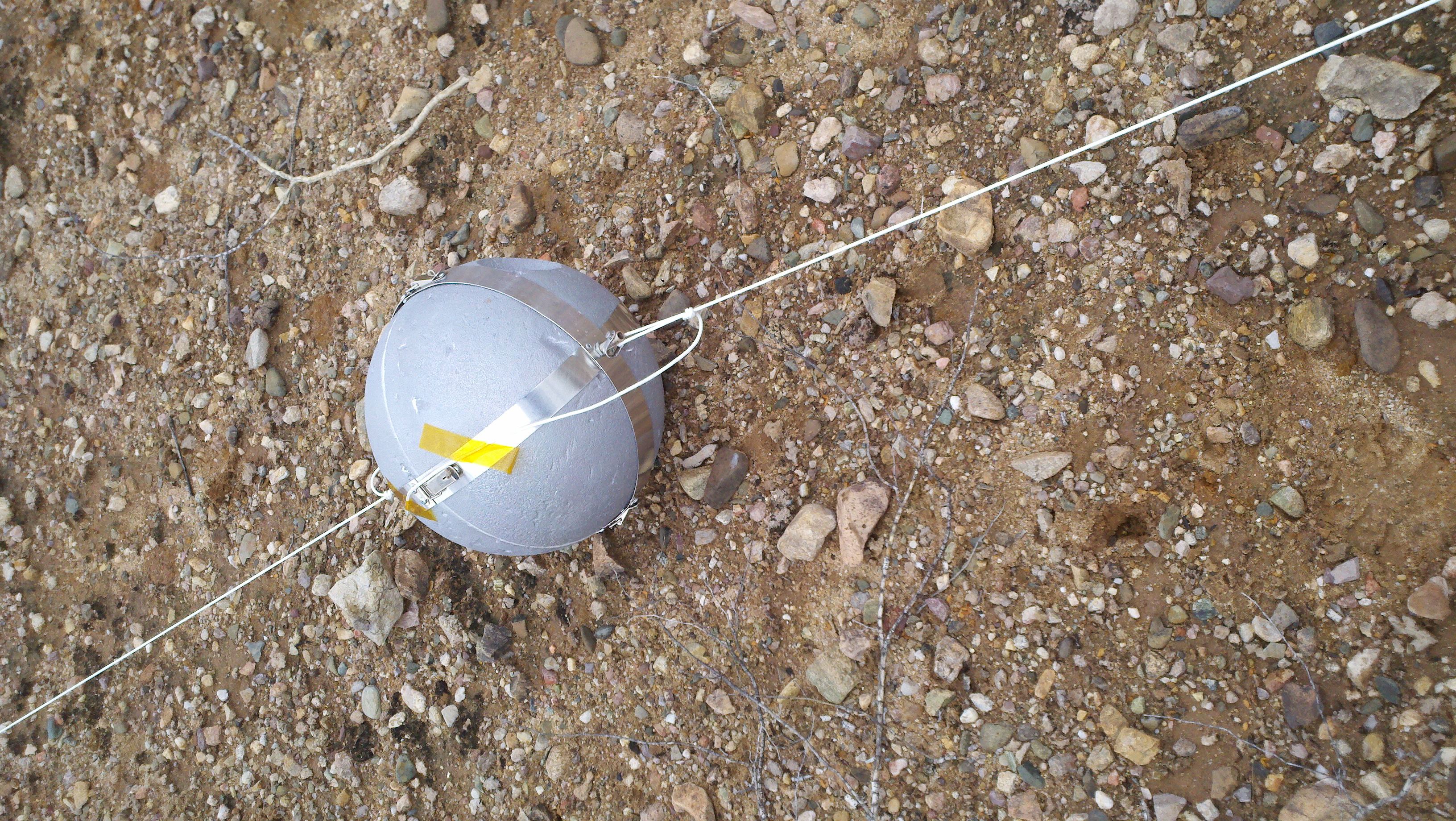 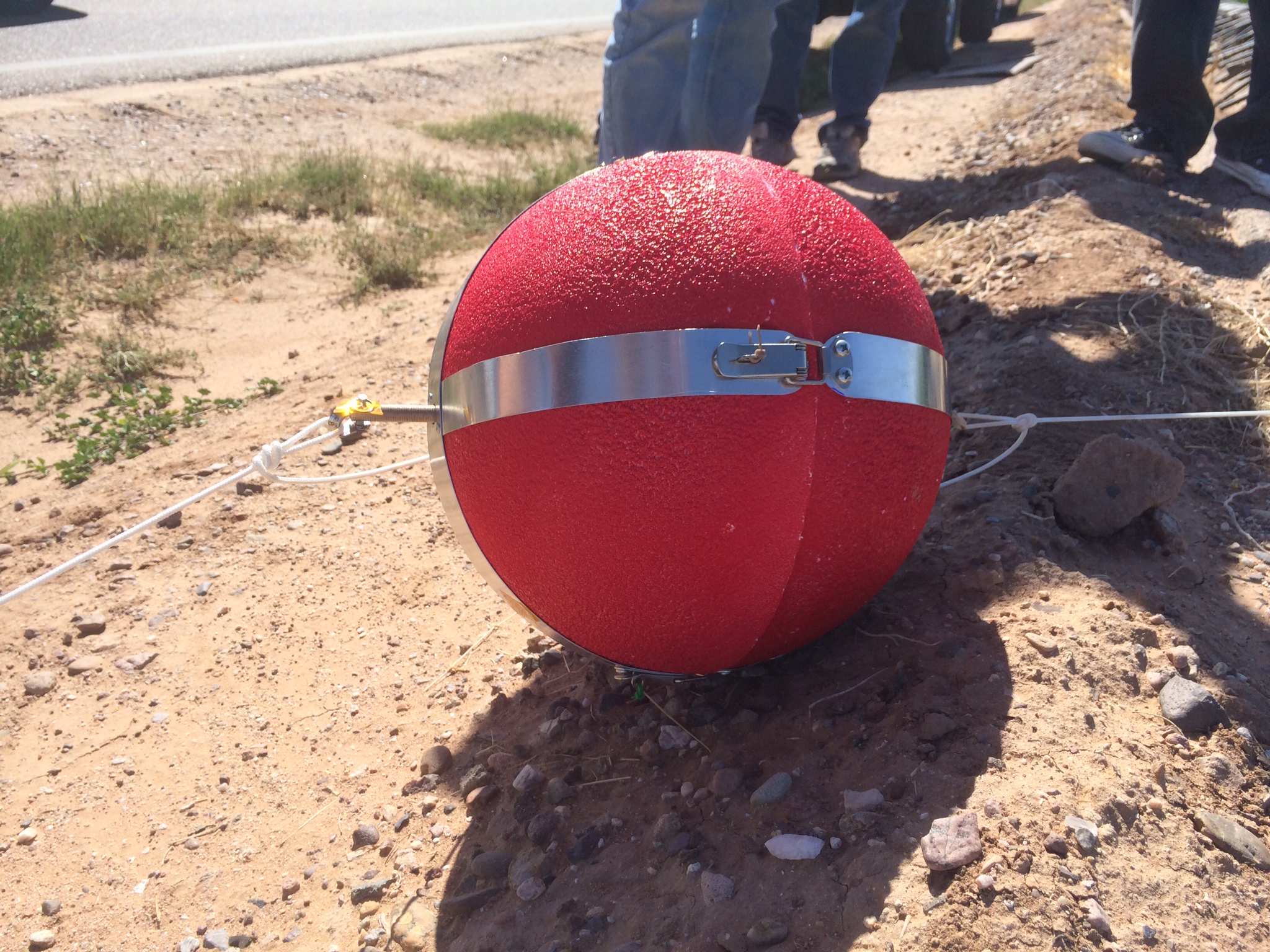 Team Members
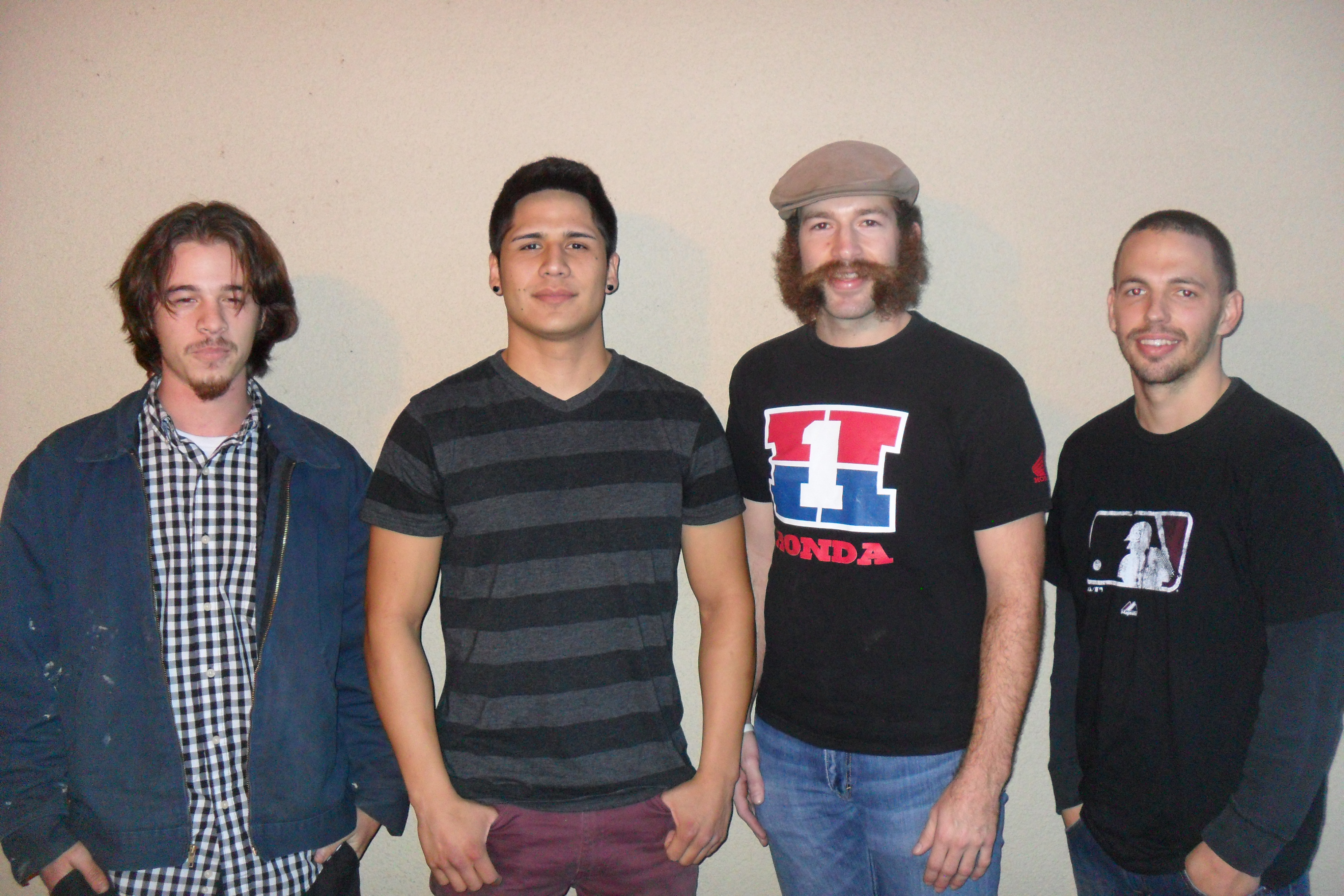 Ace of Space Fall 2013
Zakk Diaz
Andrew Perez
Sean Holloway
Kyle Elliott
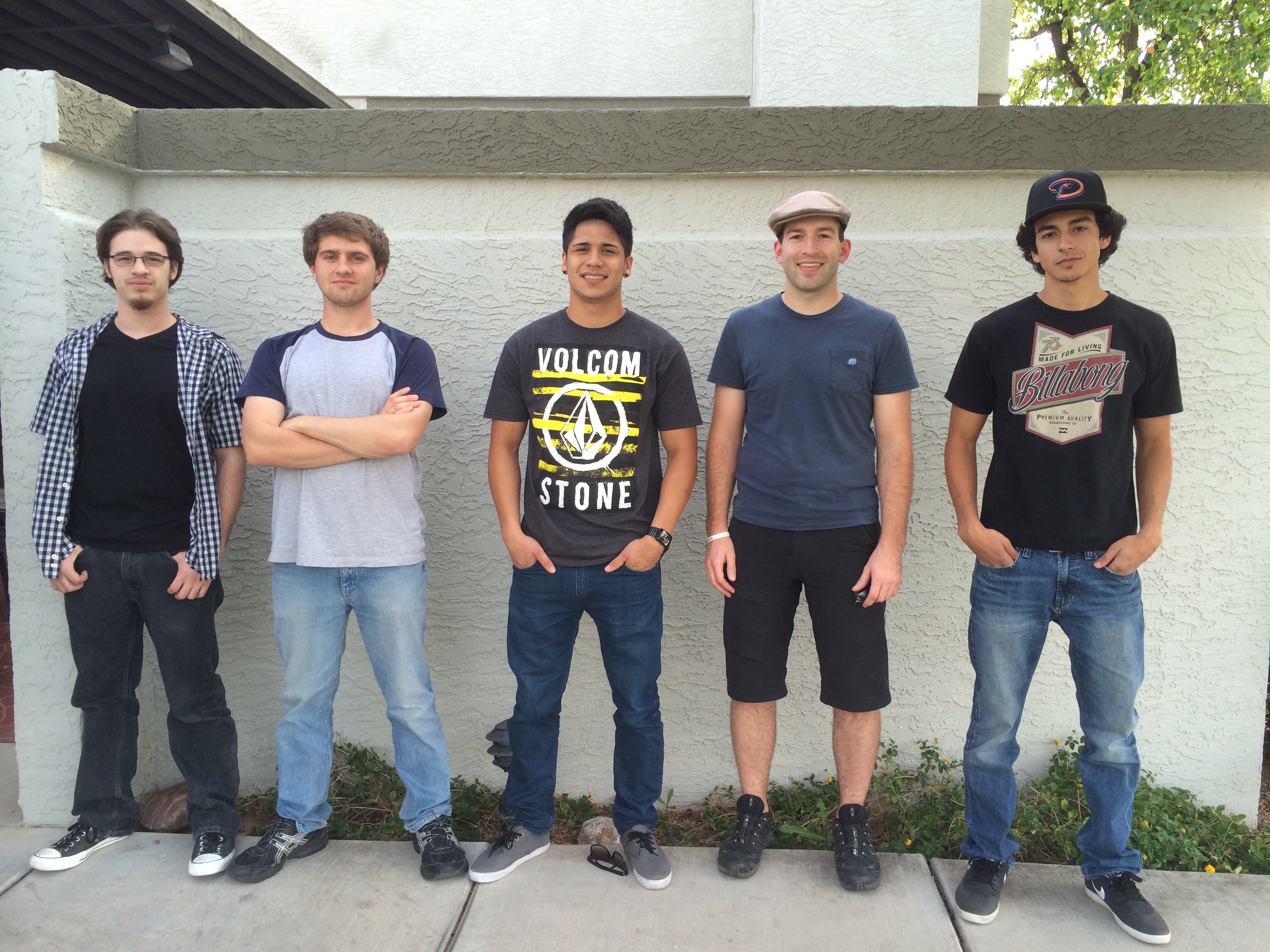 Ace of Space Spring 2014
Zakk Diaz
Nate Horney
Andrew Perez
Sean Holloway
Alex Aguayo
Fall 2013 Objectives
Implement the Raspberry Pi
Cost efficiency
Readily accessible materials
Simple Construction
Ease of use
Sturdiness
Reliable data recovery
Test solar panel as alternate energy
	 source
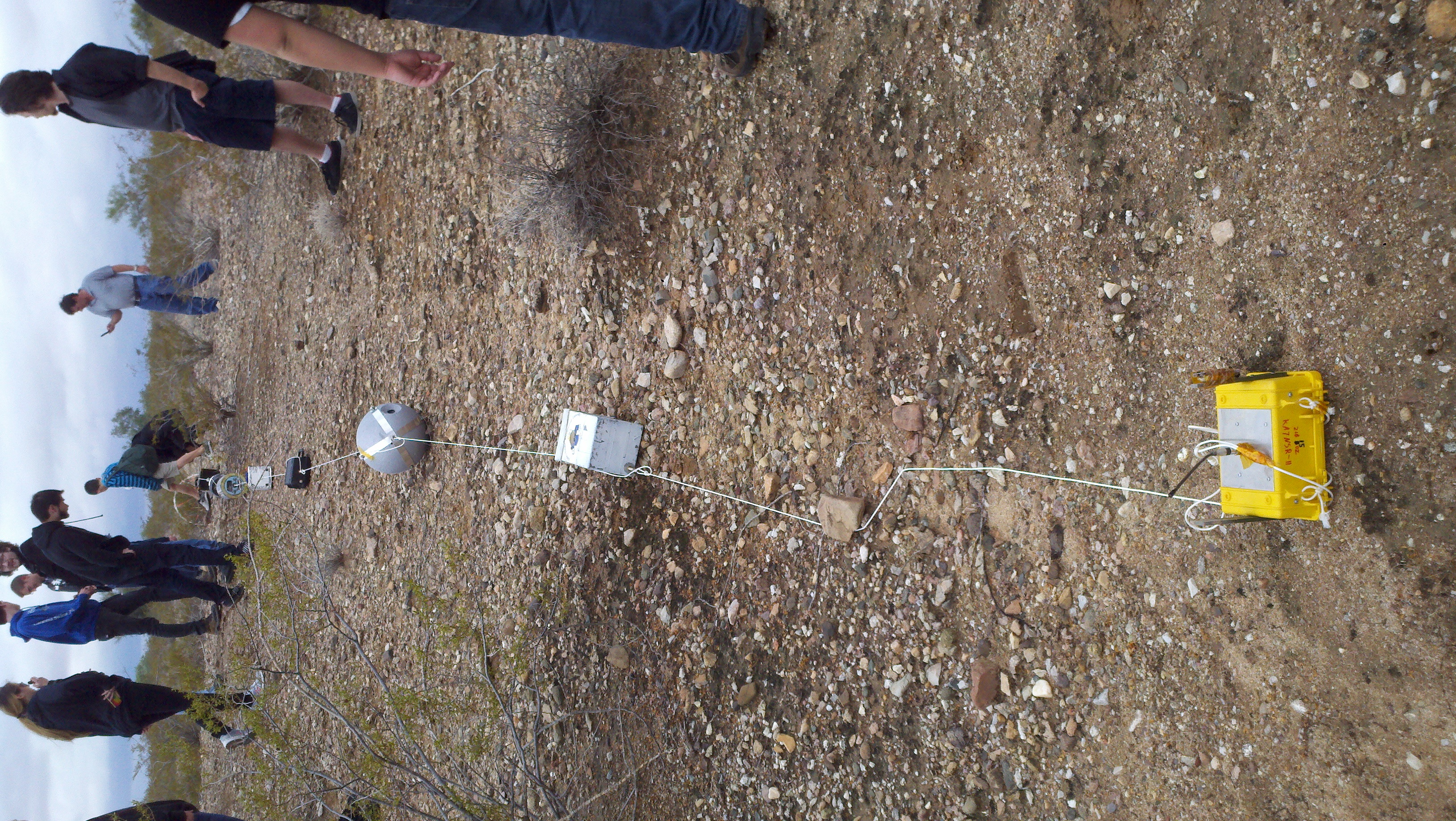 Outcomes
Fall 2013
Capsule recovered and Intact
Retrieved GoPro video of the 	ascend
Recovered and Recorded                    	sensor data
Retrieved Solar Panel readings
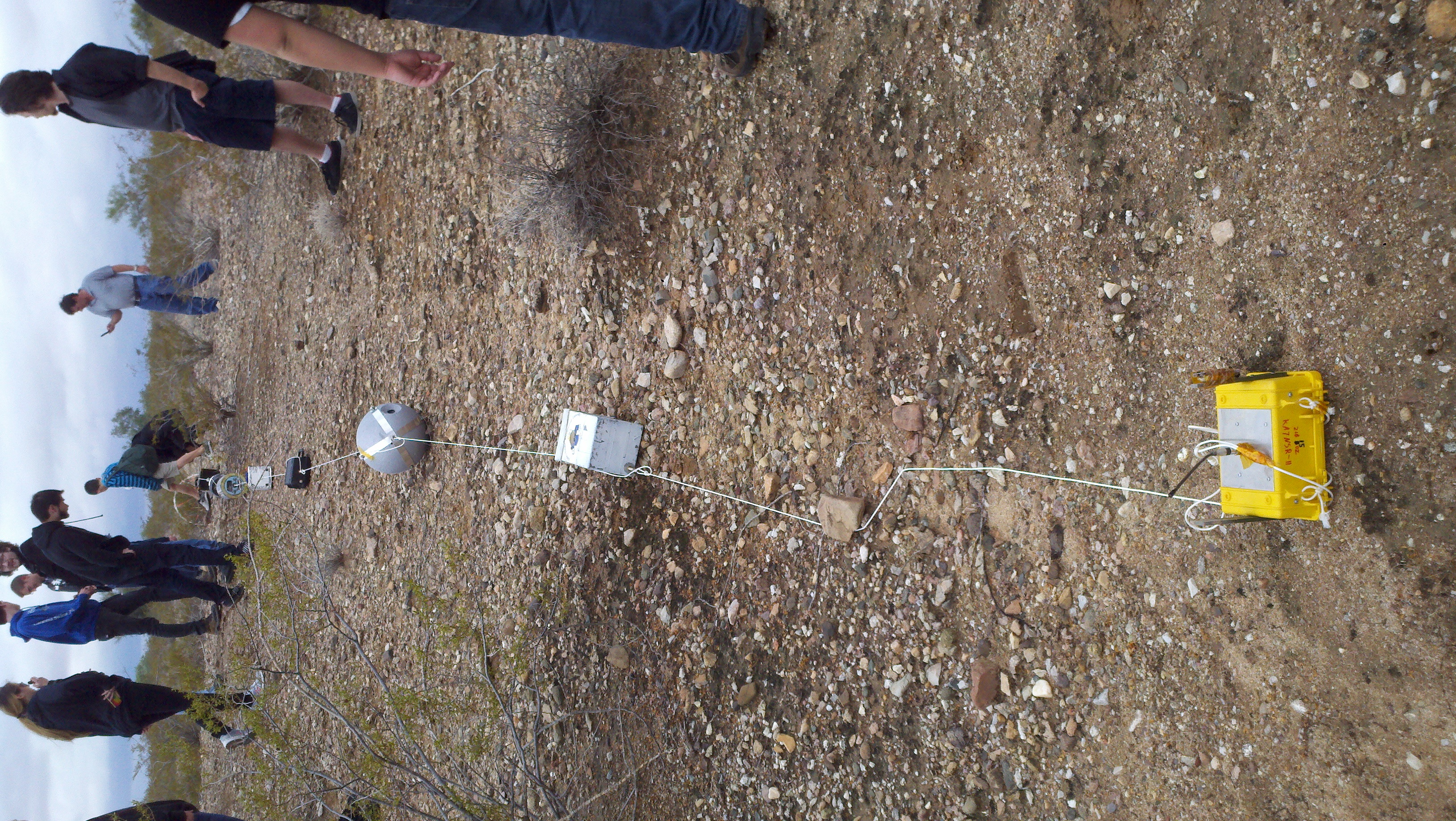 Spring 2014 Objectives
Collaboration with other departments at GCC
Controlling the GoPro using the altimeter.
Running the Raspberry Pi using SSH
Program modifications
Simple construction
Reliable data recovery
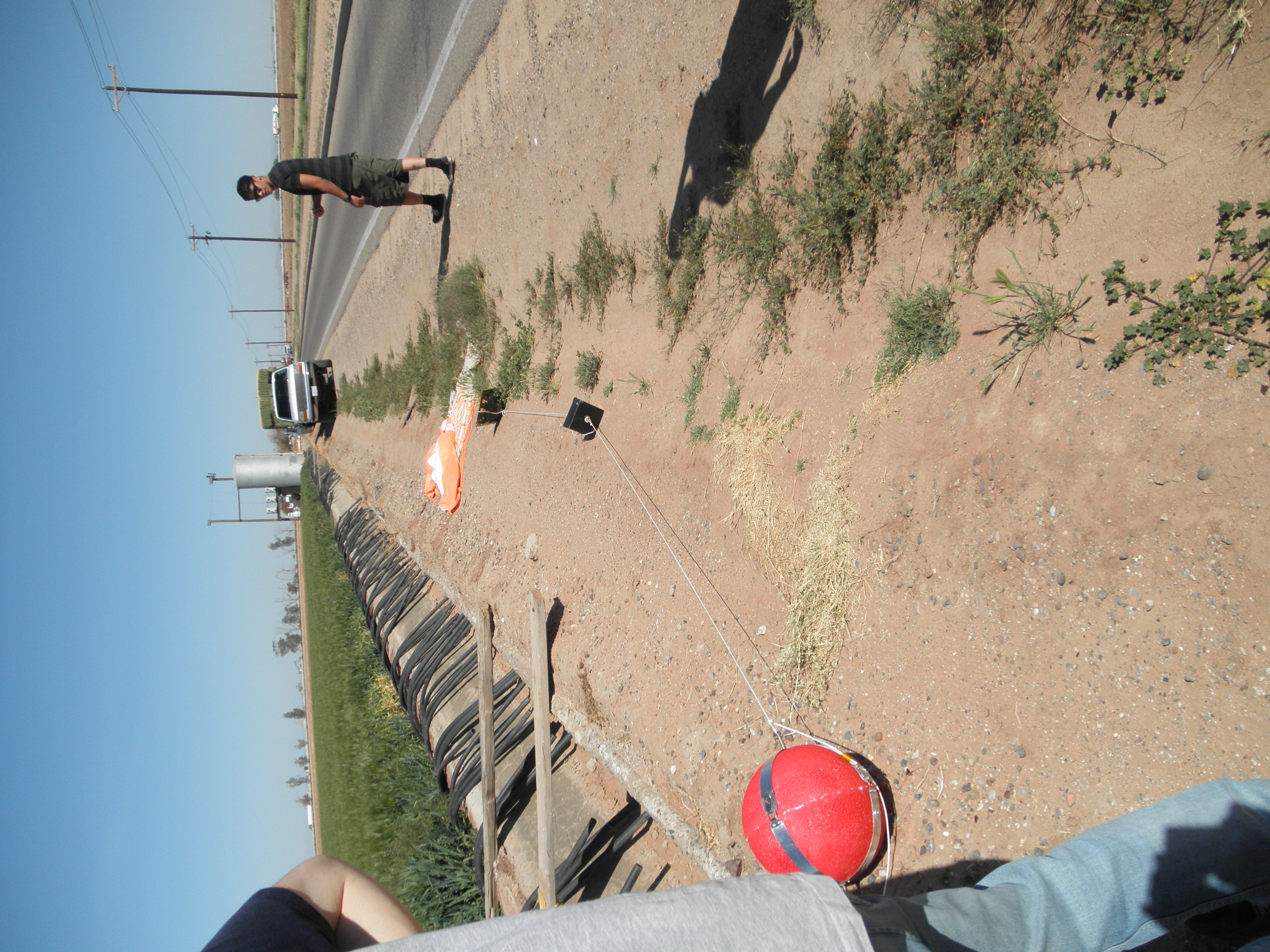 Outcomes
Spring 2014
Lost our daughter board during flight.
Retrieved usable data up till daughter board failure
Retrieved video of the
	landing
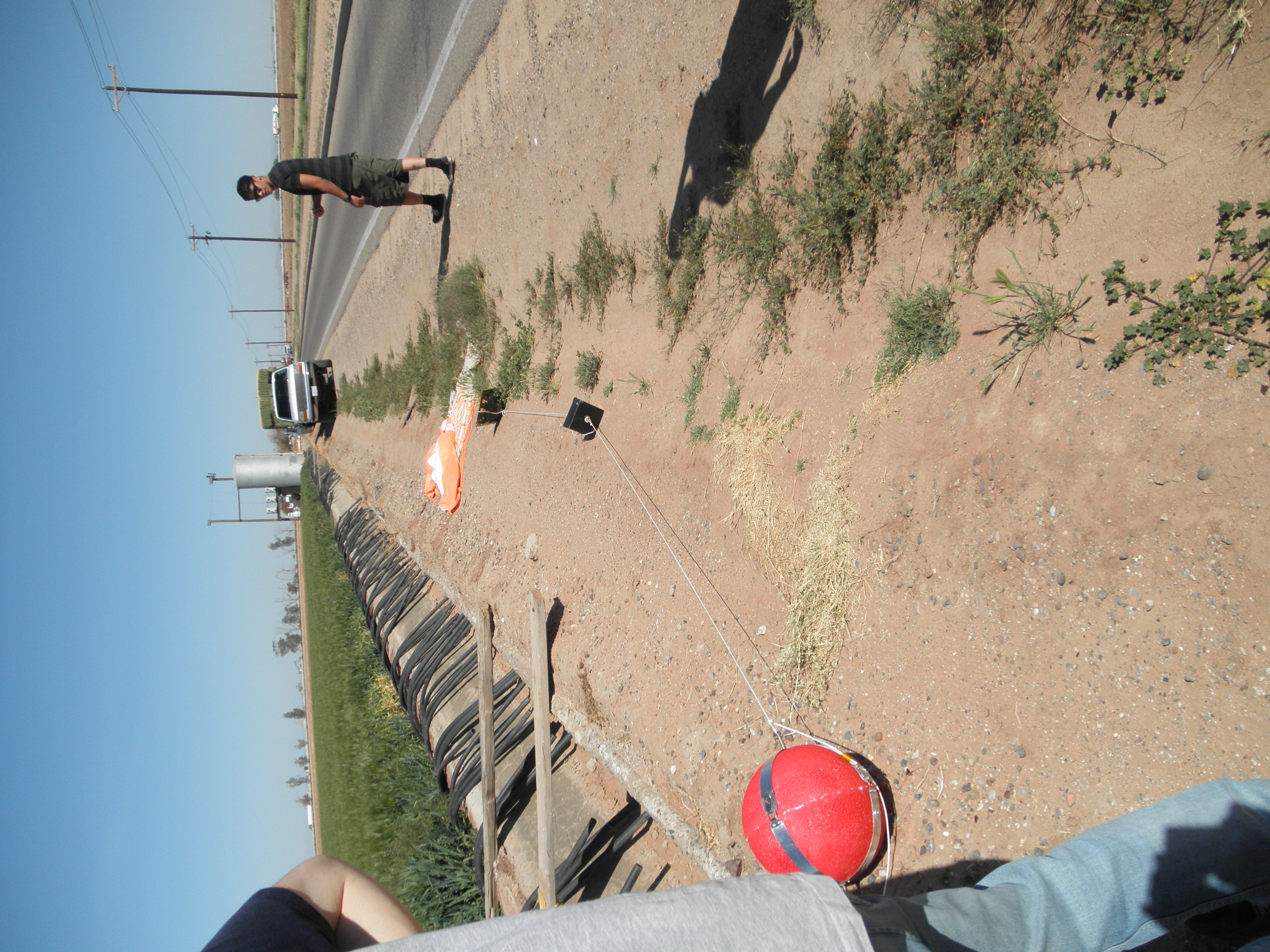 Fall/Spring Semester Structure
One 12inch hollow Styrofoam sphere
Center Board for holding components
Metal straps for easy access
Affordable and easy to find parts
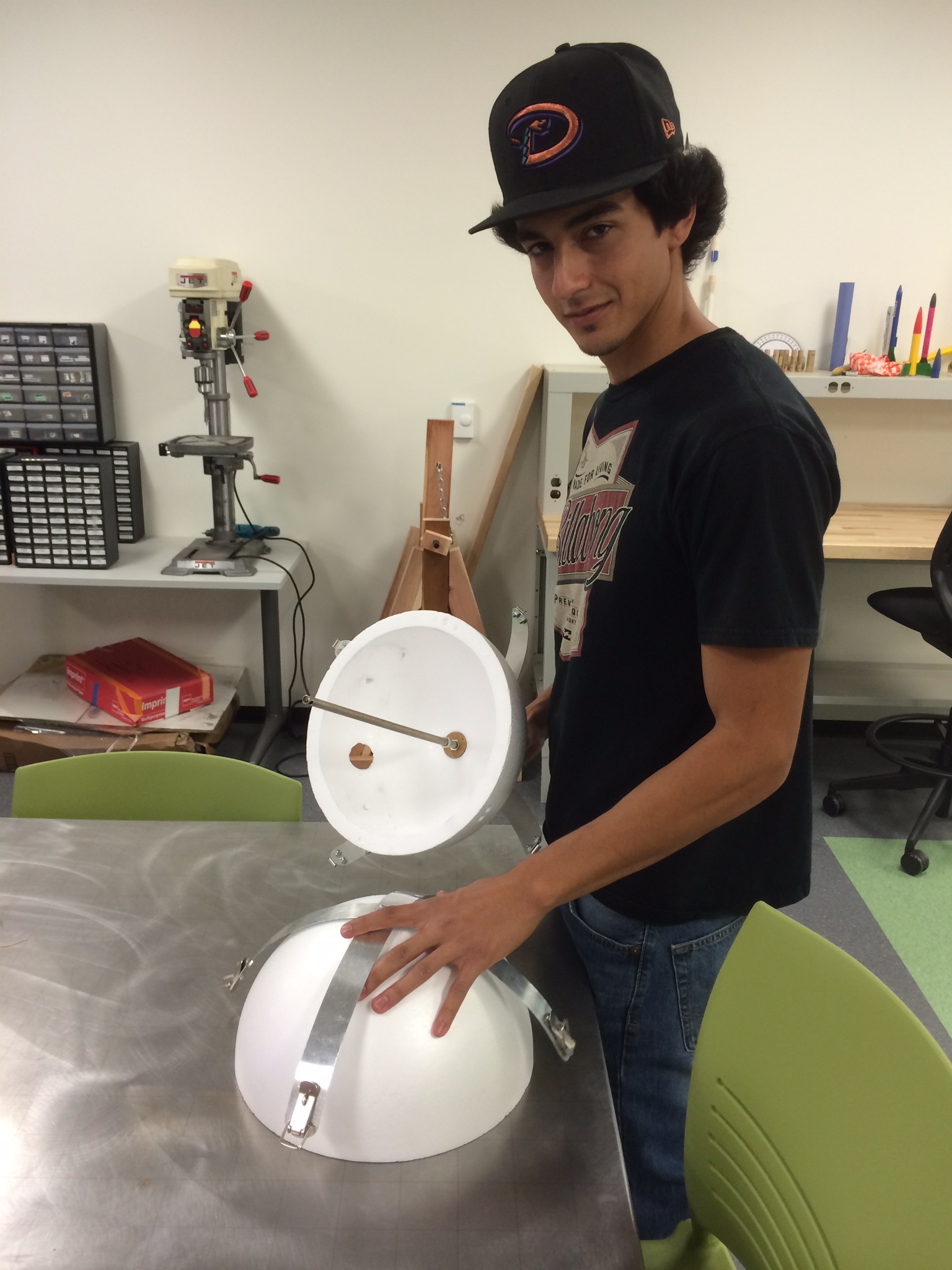 Structure Continued
Board in Center of Capsule
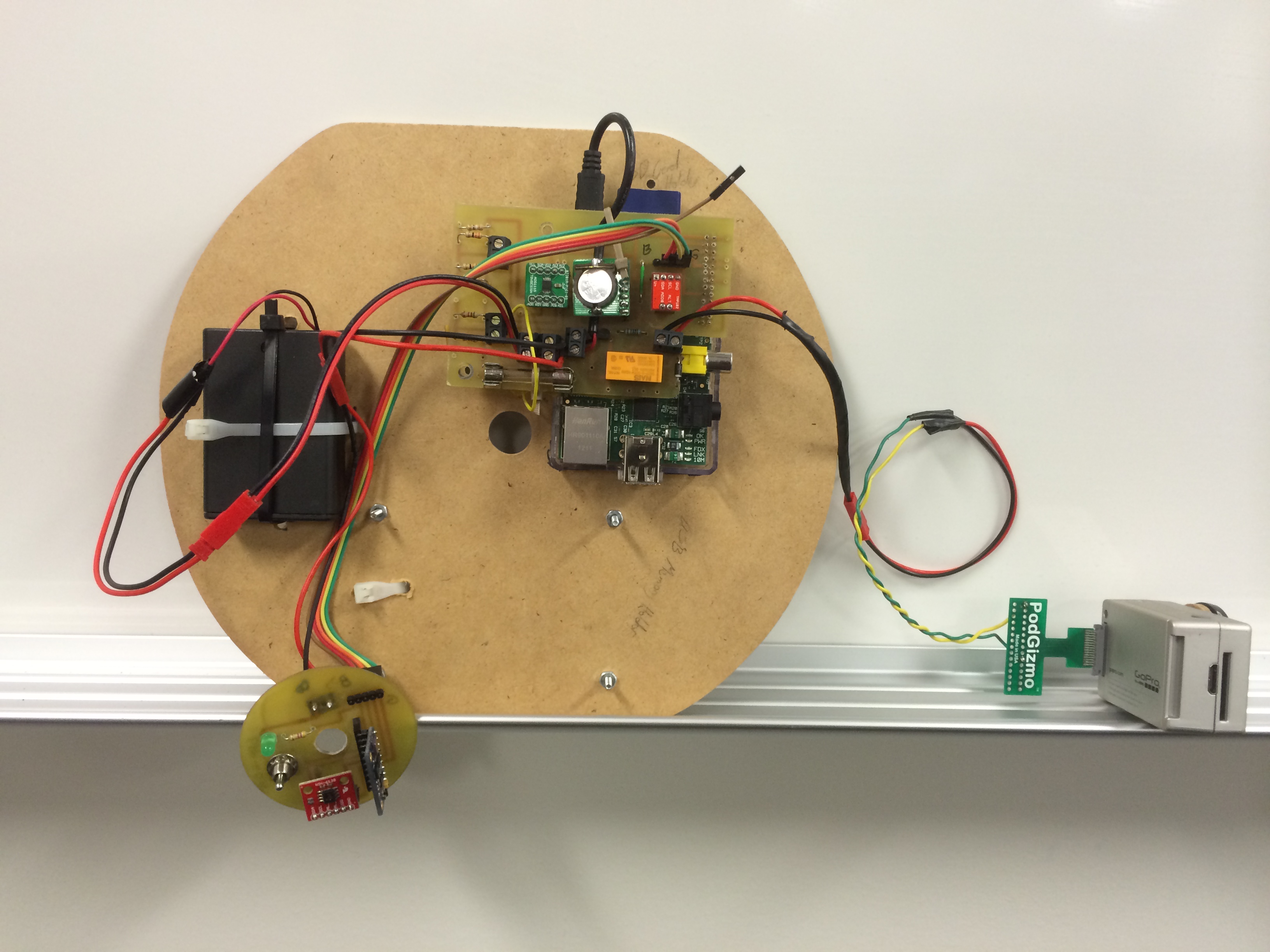 Hardware/Sensors
Raspberry Pi Model B (Processor)
Temperature Sensor
Pressure Sensor
Accelerometer (three axis)
Humidity Sensor
Real Time Clock
Analog to Digital Converter
GoPro Hero 2 Camera
Geiger Counter
Solar Cell
Printed Circuit Boards
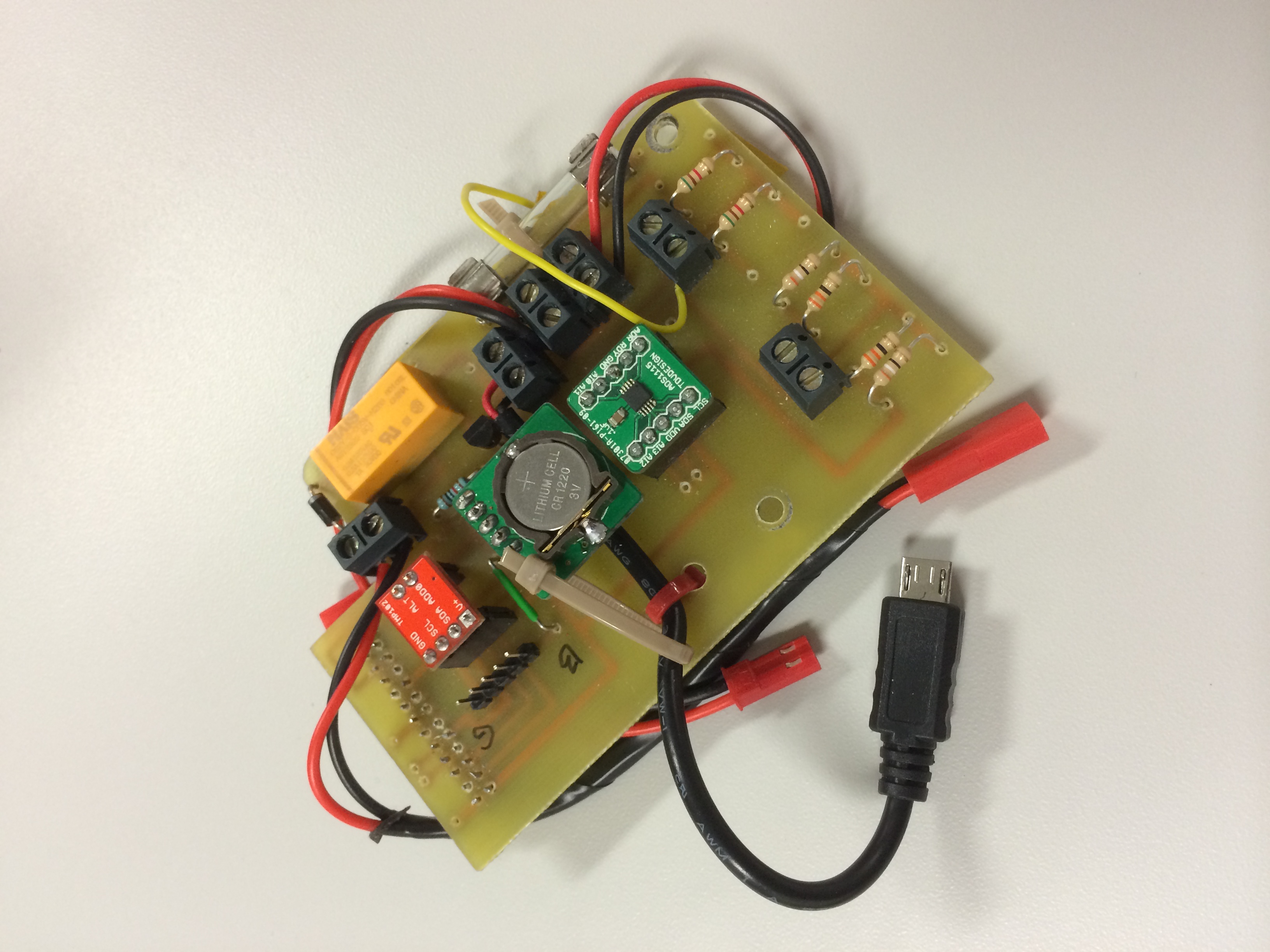 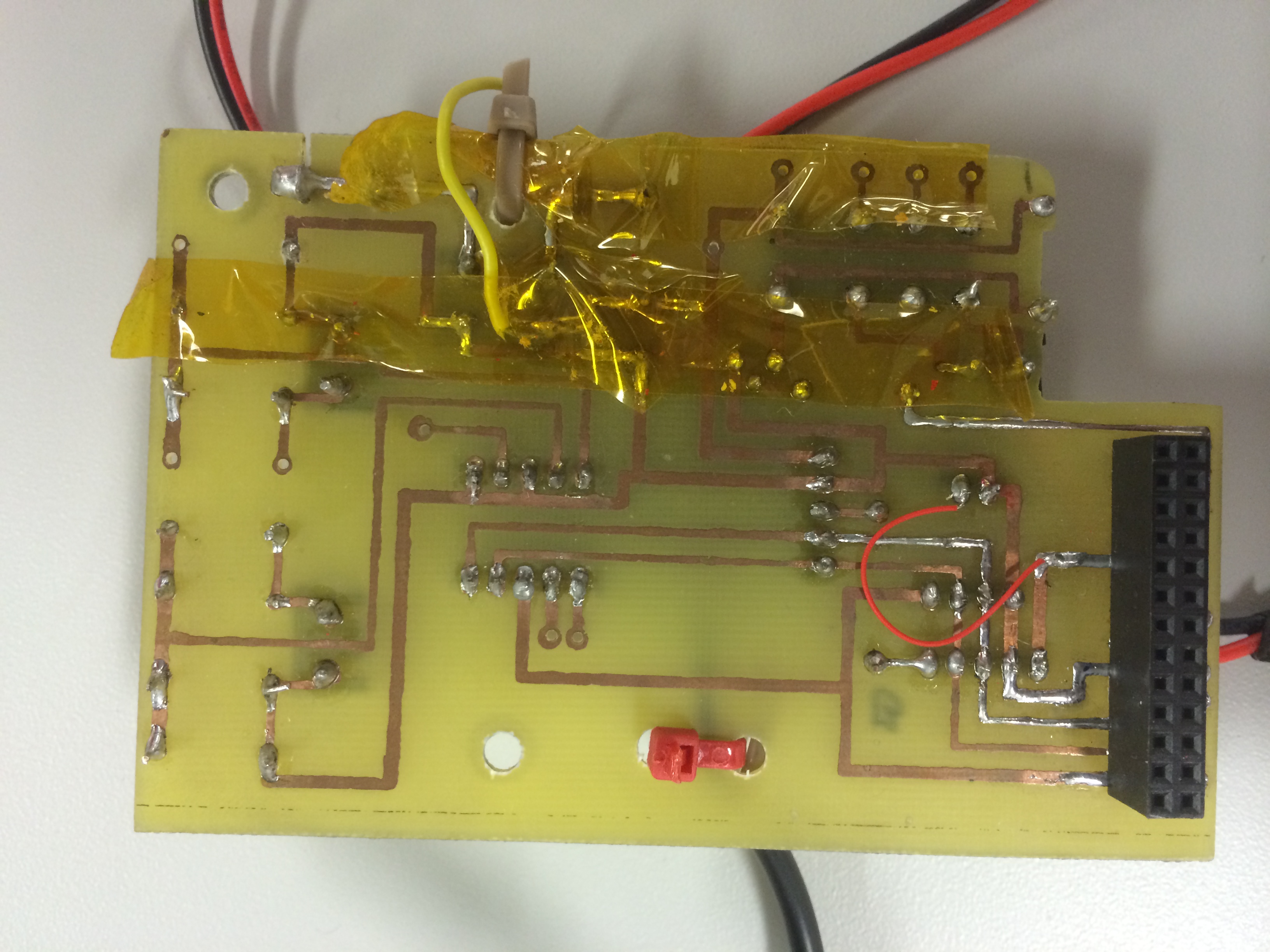 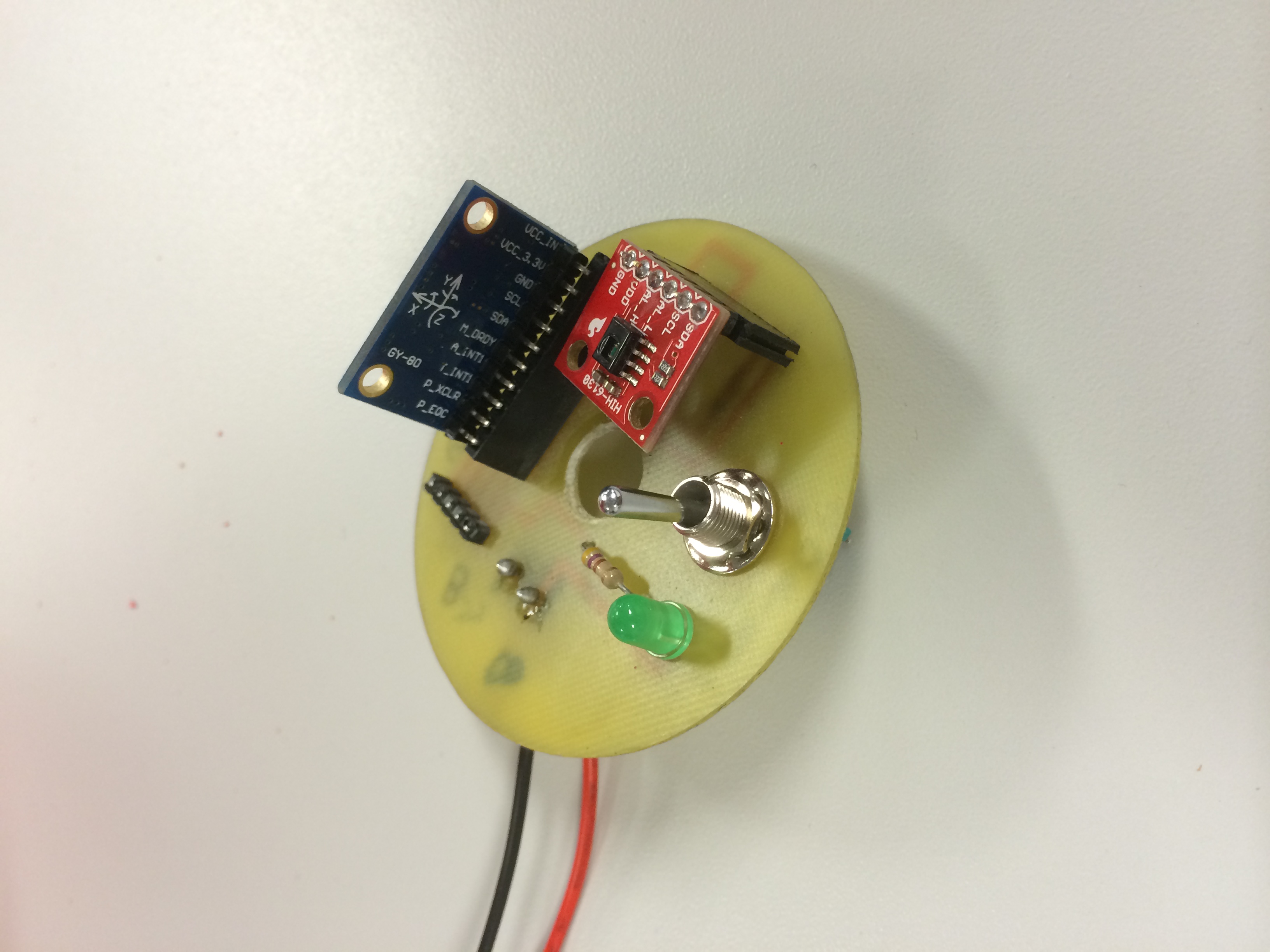 Programming
Reasons for implementing the Raspberry Pi
Writing and programming in a modular 	format
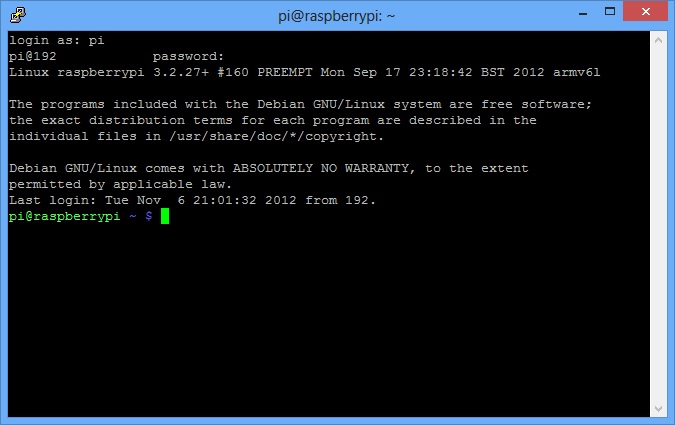 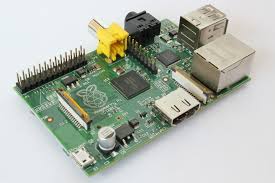 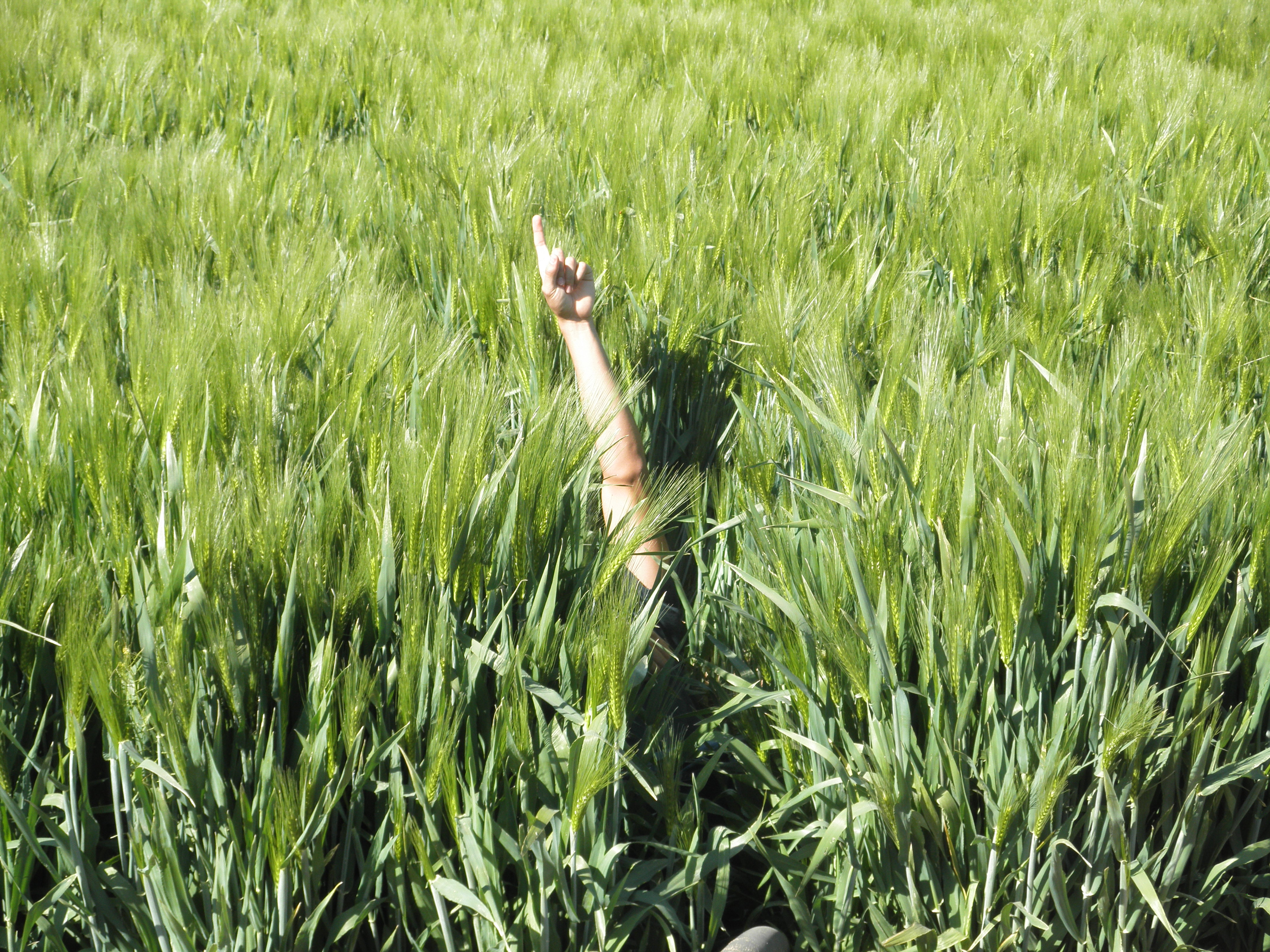 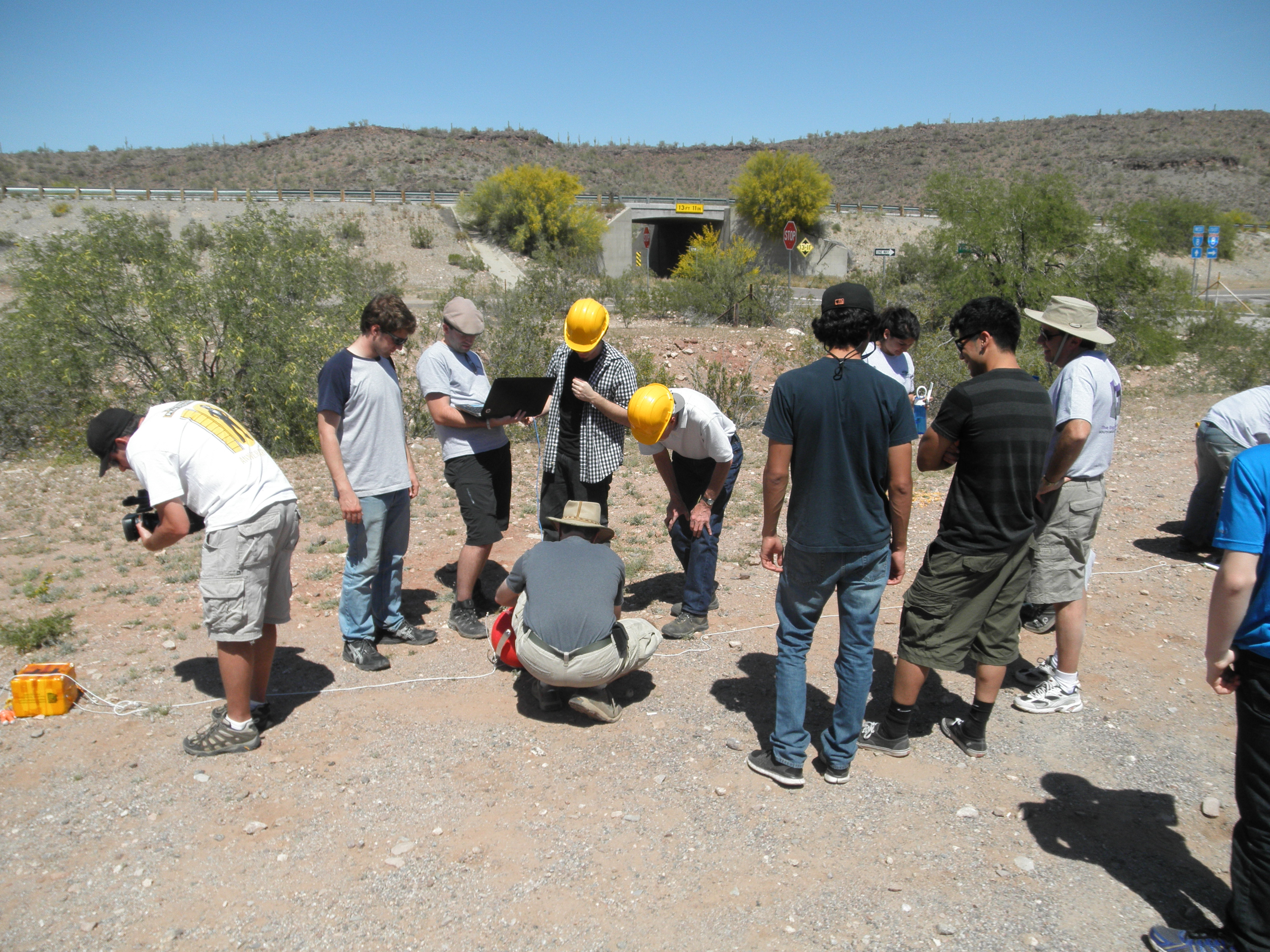 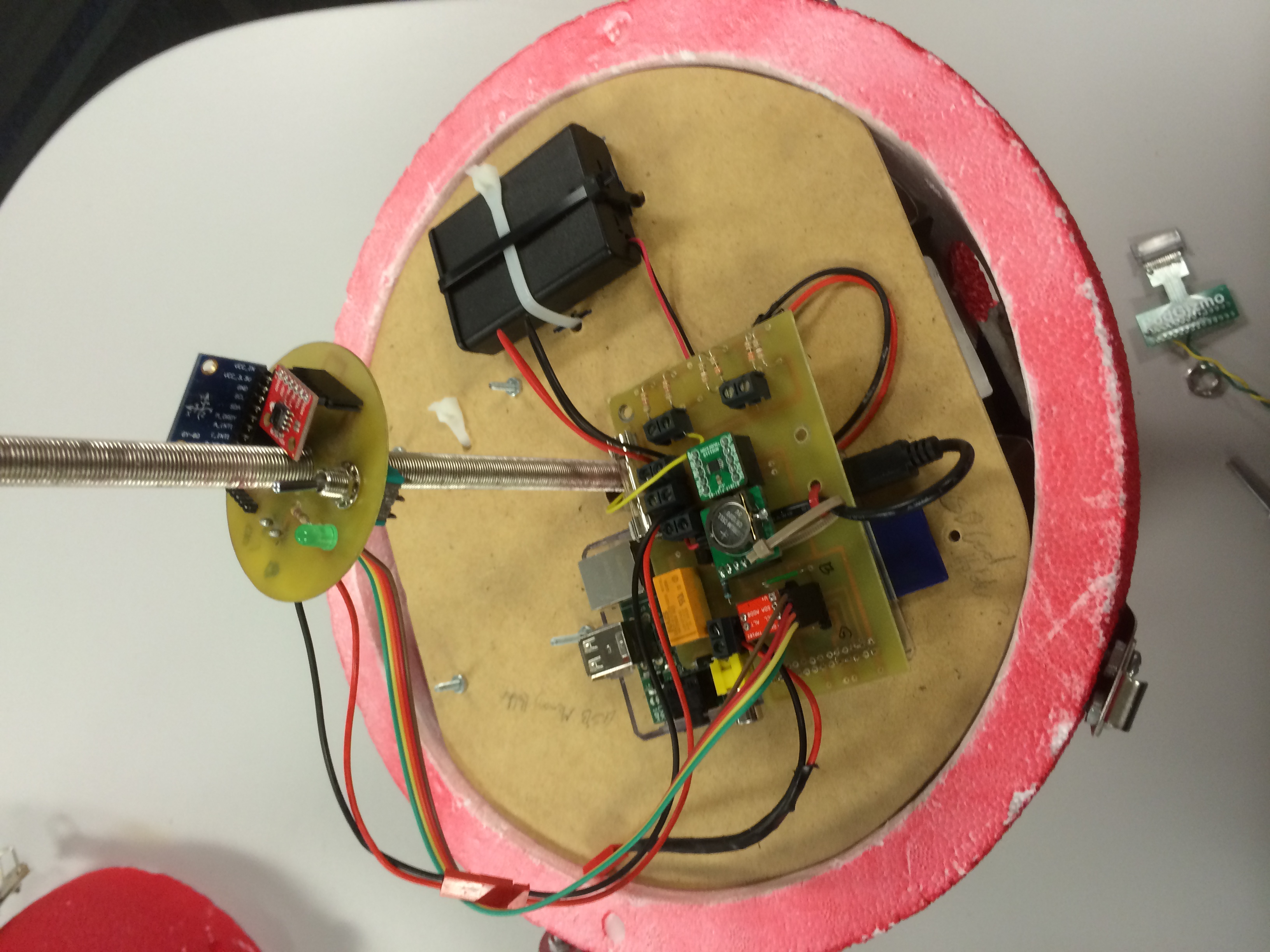 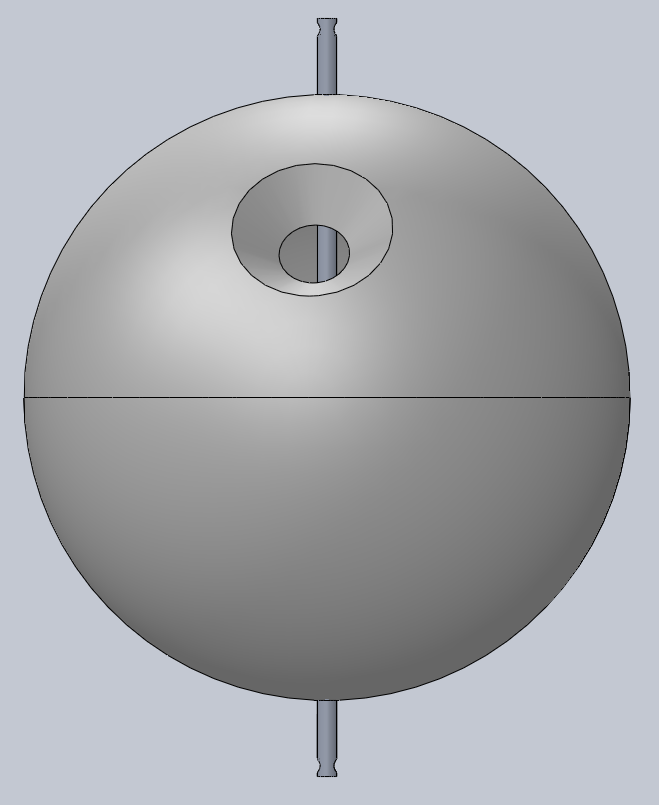 Special Thanks to:
 
Susan Brew of the Arizona Space Consortium
Jack Crabtree at Arizona Near Space Research 
John Schneeg at Glendale Community College